Irfu collaboration in Spiral2 & LIPAc control systems
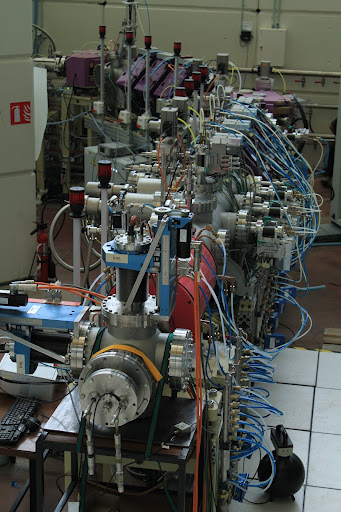 Françoise Gougnaud

On behalf of D. Bogard,

 J-F. Denis, A. Gomes,

J-F. Gournay (now retired),

 Y. Lussignol and P. Mattei
EPICS Meeting October 21st 2014
OUTLINE
Brief legacy with some EPICS projects 

Our collaboration in Spiral2

Our collaboration in  LIPAc
|  PAGE 2
BRIEF legacy of epics in our INSTITUTE
Started with EPICS in 1993 on TTF at Desy TTF Injector, LLRF and some diagnostics
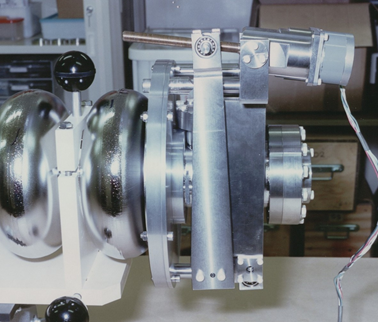 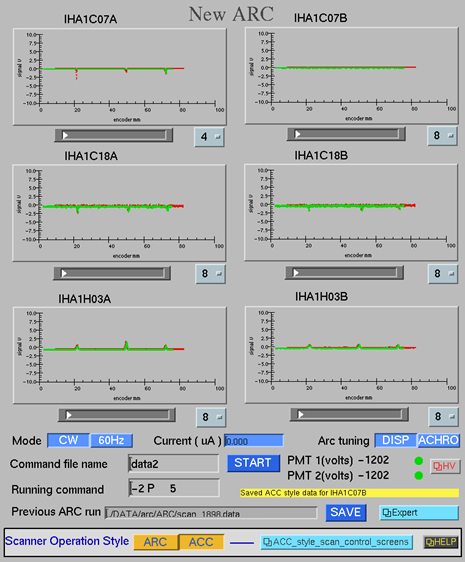 1996-1999 ARC energy measurement at Jlab, Hall A
Controls of wire scanners  for the bend angle measurement 
Field integral measurement of the ARC
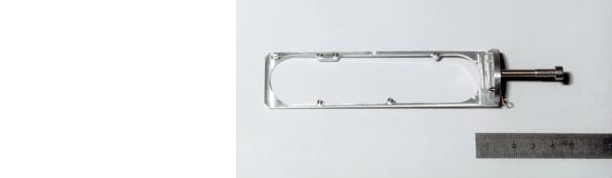 |  PAGE 3
EPICS between 2000-2005
4 EPICS VMEs on COMPASS at CERN
Micromegas and drift chambers

Quench data acquisition and slow control for the superconducting magnet
Ground Support equipment of MIRI imager (JWST) 
ESO software for IR detector

EPICS for slow control
|  PAGE 4
IPHI : an HPPA prototype installed at saclay
IPHI (High Intensity Proton Injector ) started in the 90’s 
HPPA : High Power  Proton Accelerator
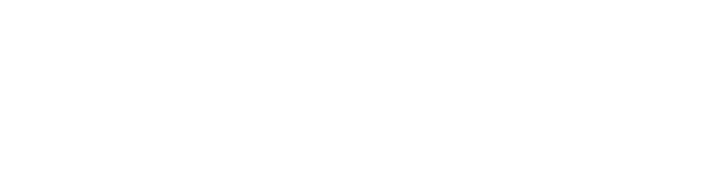 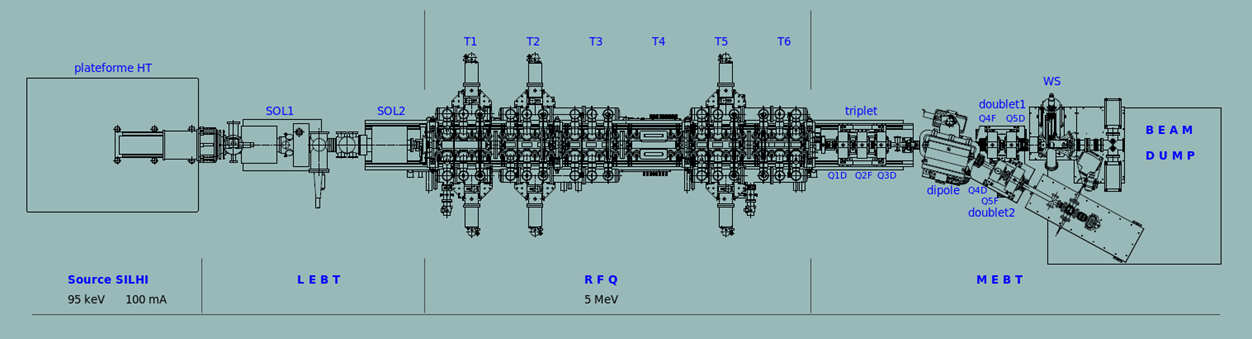 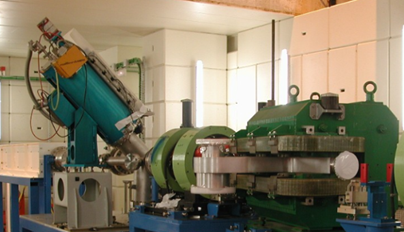 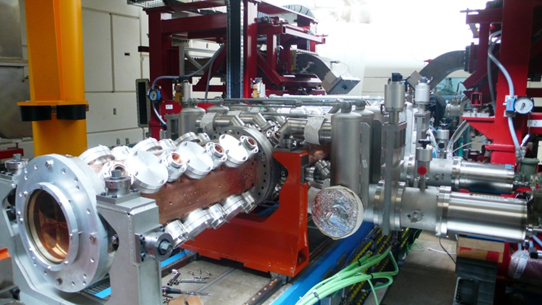 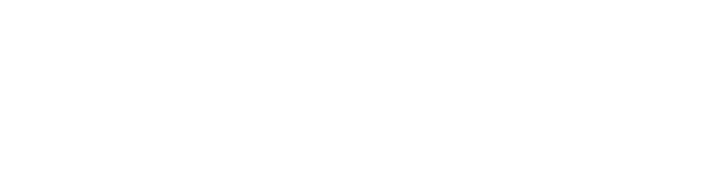 MEBT: with diags
CW Source SILHI
5 MeV RFQ cavity
|  PAGE 5
[Speaker Notes: Source suilhi qui a été utilisée comme modele for other projects SP2 and LIPAc
Several diagnostics like a FC,, an emittance meter Allison scanner type, Doppler proportionnalité

MEBT wire scanner,]
Renovation of the control
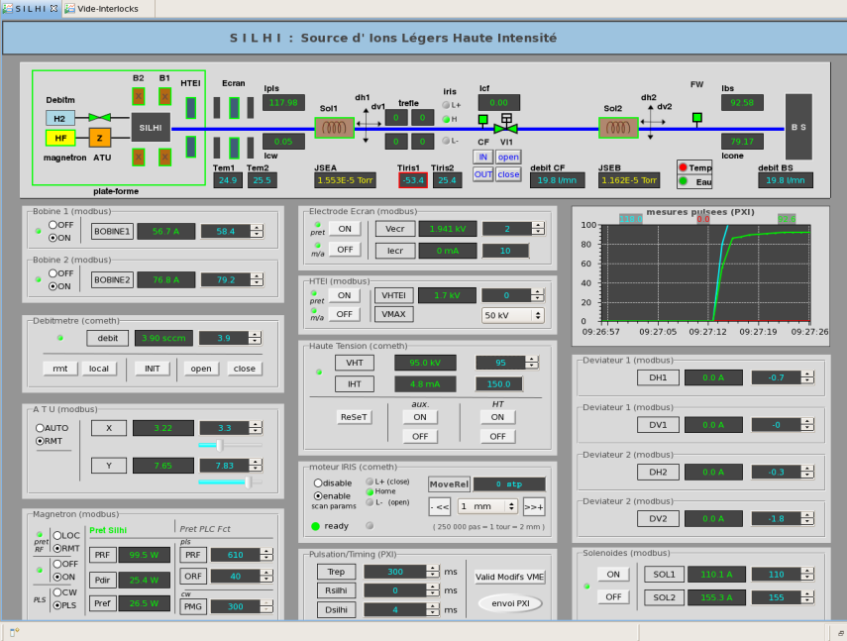 A first EPICS control system in 2001
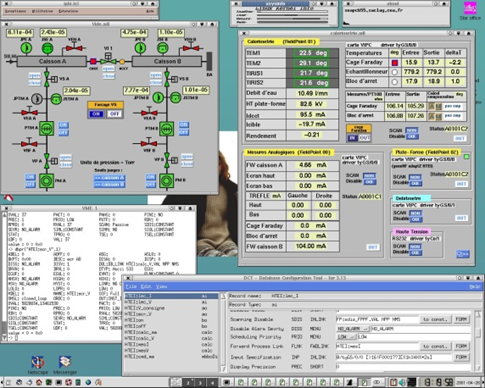 Hardware and Software Renewal in 2012
|  PAGE 6
Spiral2 CONTEXT
The Spiral2 facility will be a new Rare Ion Beam facility for nuclear physics and astrophysics at Ganil in Normandy

Spiral2 control system is under the responsibility of Ganil with E. Lécorché (following presentation)

3 French Labs, Ganil (Caen), IPHC (Strasbourg) and Irfu cooperate for the Spiral2 control system
|  PAGE 7
IRFU Control work-PACKAGES in Spiral2
the EPICS platform for the whole project
based on VME/VxWorks and Linux PCs

injector (2 sources, 2 LEBTs, RFQ) with CS

some diagnostics controls
FC, ACCT/DCCT
Fast Current Transformers
Time of Flight
Agilent oscilloscope EPICS interface
for the Fast Faraday Cup
Chopper

LLRF
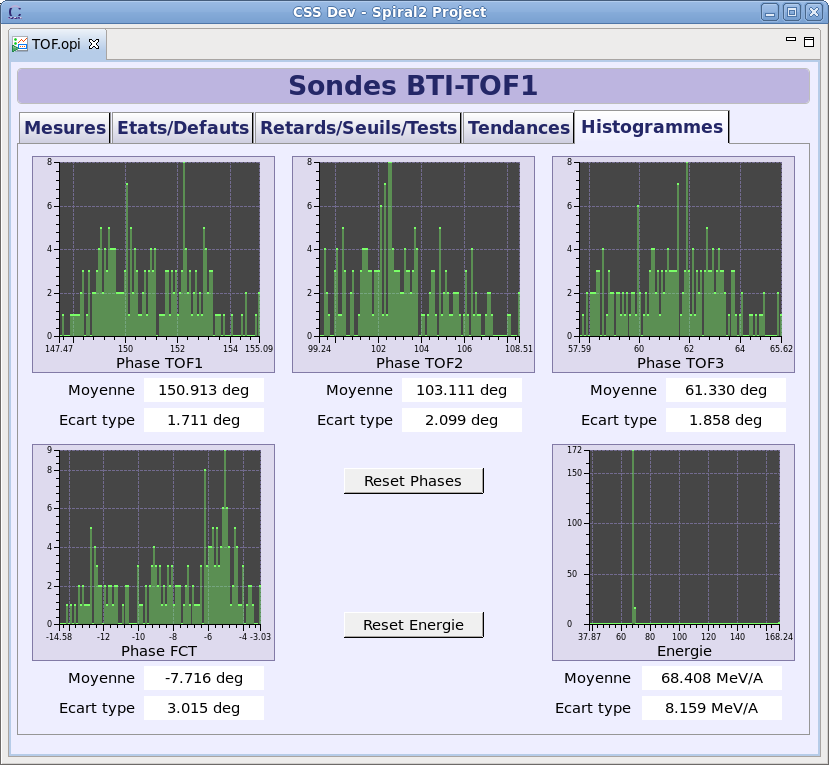 |  PAGE 8
COMMON SPIRAL2 HARDWARE PLATFORM
Emerson MVME 5500

VME NEXEYA ADAS boards/EPICS drivers 
ICV150: 32 ADCs, 16-bit resolution, 30 K samples/s
ICV714: 16 DACs, 12-bit resolution
ICV196: 96  binary I/O channels
ICV108: a controller board with RAM 4 Mbytes, external trigger
ICV178: 8 ADCs, 16-bit resolution, 50 K Samples/s up to 1.2 M Samples/s
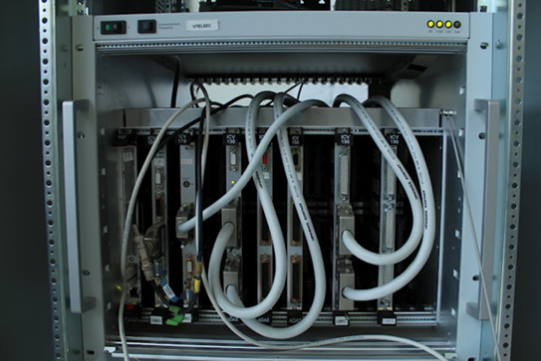 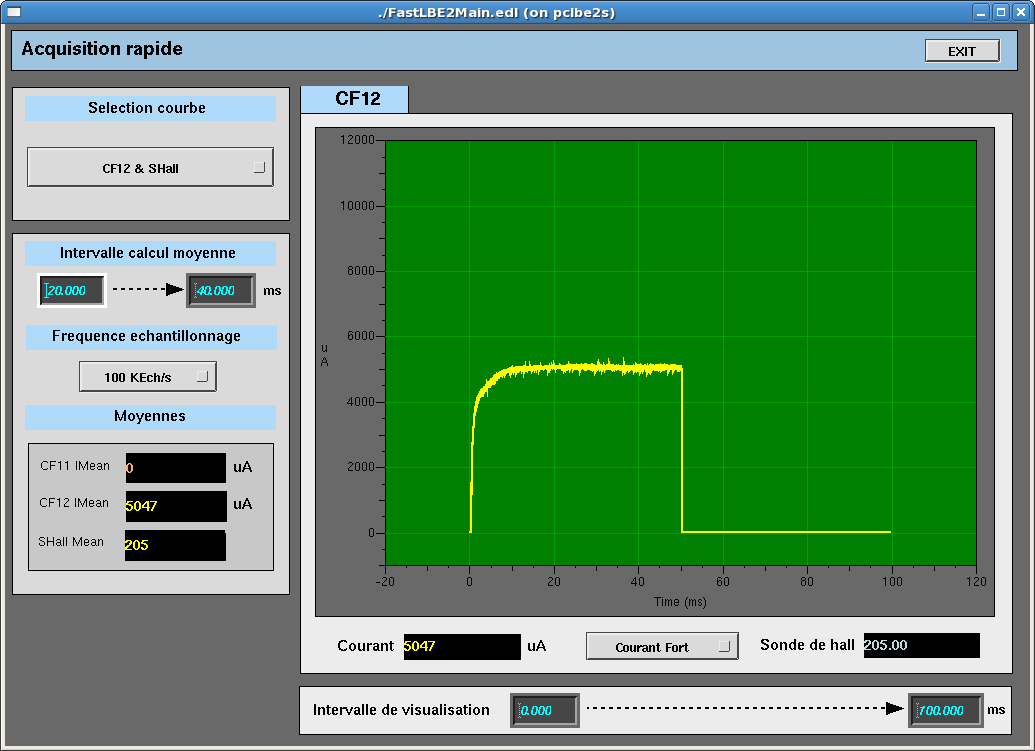 EPICS driver developed for the synchronised intensity measurement (FC, ACCT, EMU) on Spiral2 and then used on other projects
|  PAGE 9
COMMON EPICS software platform (1)
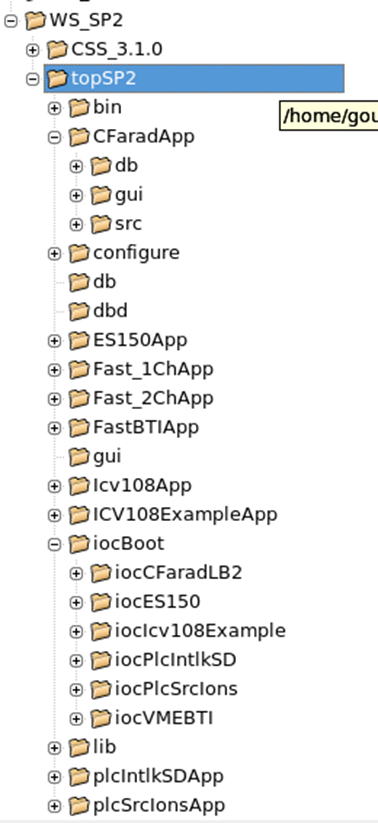 Homogeneous development was needed
 between the 3 labs to ease integration :

Rules :
for naming files and global functions
for naming PVs

Development model :
Top directory topSP2
makeBaseApp templates for Apps and IOCs
|  PAGE 10
The COMMON  epics platfoRm (2)
EPICS 3.14.12.4

VxWorks 6.9 for MVME5500

CentOs or  Scientific Linux CERN  on PCs

Available from SVN server at Ganil
|  PAGE 11
SPIRAL2 deuteron source equipment
50 KV PS polarizes  pt
-3 KV PS repelling electrode
30 KV PS, intermediate electrode
2 Flow controllers: Deuterium/Hydrogen & Nitrogen
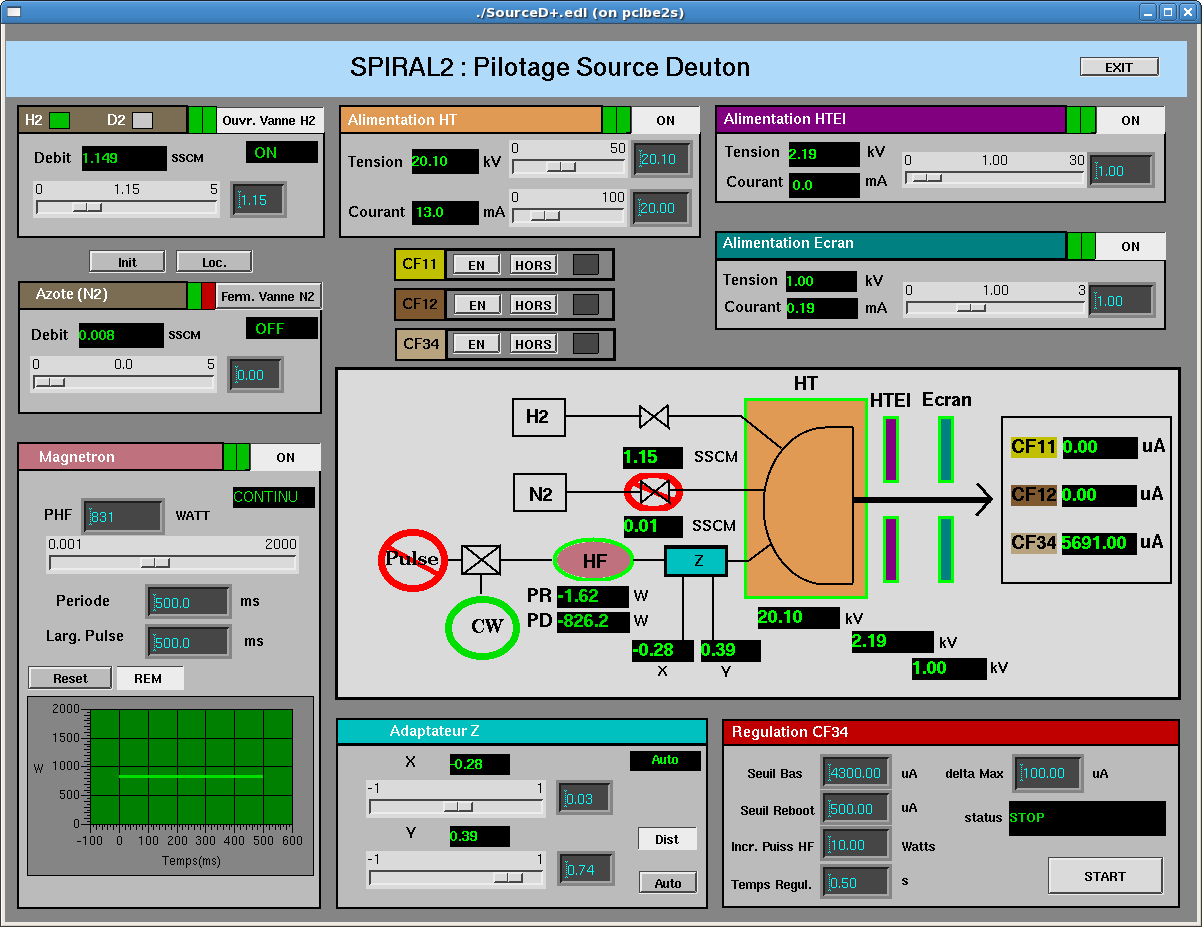 Agilent pulse generator
RF generator= magnetron
SNL program for regulation based on the beam current reading
Automatic Tuning Unit= impedance adapter
|  PAGE 12
SPIRAL2 LEBT TESTED at Saclay
Controls of diagnostics & 20 Power Supplies 
Diagnostics: 
FC, ACCT & DCCT, SEM-grid harps (Ganil), Allison emittance-meters (IPHC), Slits =>  VME or Modbus/Tcp used
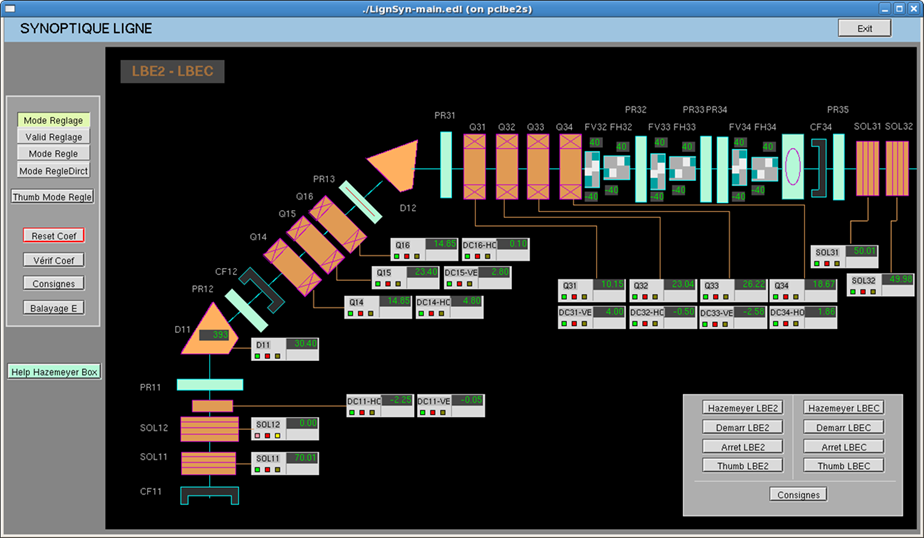 20 Hazemeyer Power Supplies :
2 dipoles
2 solenoids
7 quadrupoles
9 steerers
Connected to Ethernet fieldbus & accessed via Modbus/TCP 
A common software interface (Ganil)
|  PAGE 13
SPIRAL2 injector CONTROL STATUS
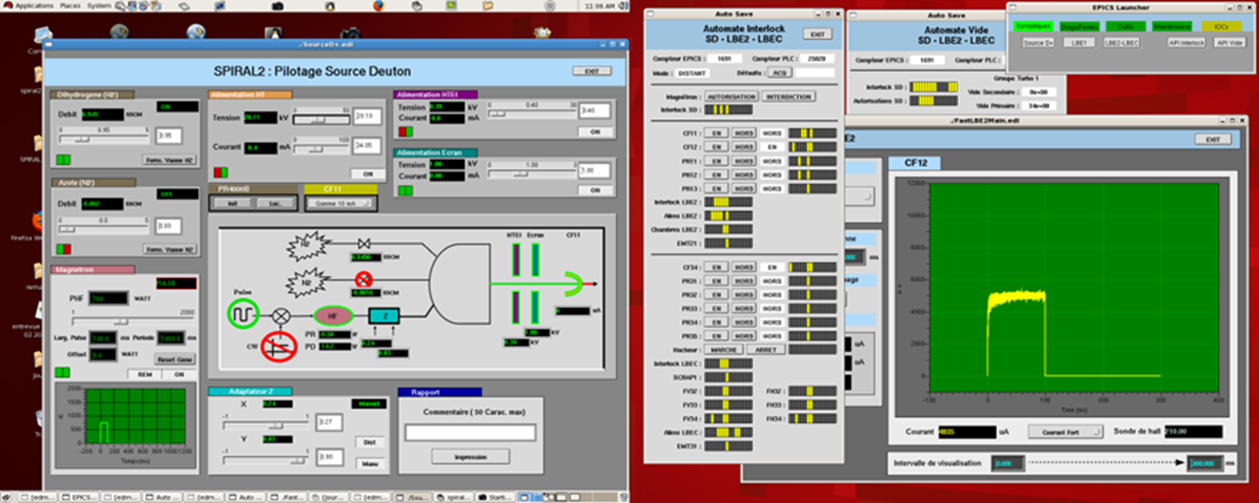 The 2  beamlines Saclay and Grenoble tested with only EDM displays

Migration to CSS BOY started late 2011

Tests at Saclay and Grenoble stopped in May 2012

We are waiting for the starting signal from Ganil  for the CS installation
|  PAGE 14
CEA COLLABORATION in LIPAc (ifmif)
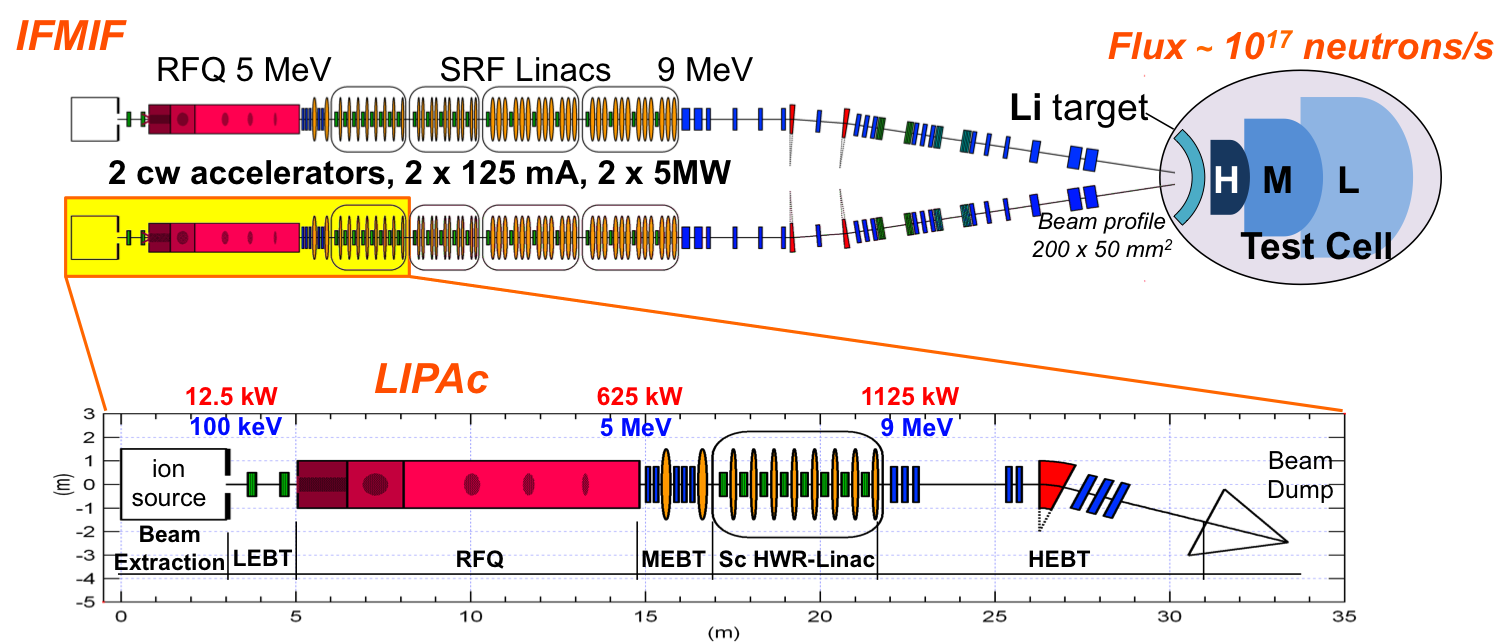 IFMIF (International Fusion Materials Irradiation Facility) purpose: provide an accelerator based on a neutron source to produce high-energy neutrons (deuterons) at sufficient intensity and irradiation volume to qualify materials for fusion reactors

A prototype LIPAc (Linear Ifmif Particle Accelerator)  identical to the low energy section of IFMIF is being built to check the validity of the design before launching the IFMIF construction
|  PAGE 15
LCSS Shared between 3  institutes
LIPAc is developed under the Broader Approach for Fusion agreement between Europe and Japan. 3 European countries are involved: France, Italy and Spain and share the sub-systems

The control system is split  into different LCSs between Ciemat Madrid, INFN Legnaro and CEA Saclay
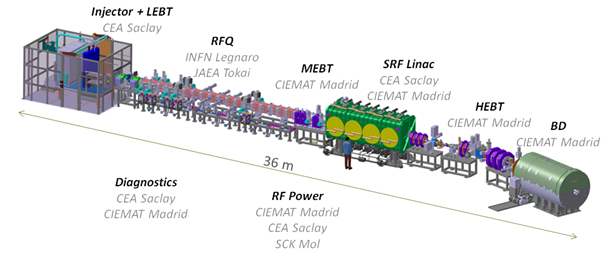 |  PAGE 16
IRFU LCSs
in charge of a transverse coordination, standardisation of the development and acceptance tests through European LCSs
|  PAGE 17
LIPAC transverse coordination
EPICS software platform
Identical to Spiral2 platforms (hardware & software)
With the same templates to use for development
Guidelines for installation
Guidelines for development
Guidelines for naming
Template LCS Acceptance Test
To be filled up and followed step by step during the acceptance
|  PAGE 18
LCS ACCeptance tests
Checking of the manuals
User manual
Maintenance manuals (one per device)
Design of software development
Hardware configuration
Scenarios to test controls

Checking software installation
Start from scratch
The complete LCS software has to be reinstalled
automatically if possible
Checking of the topIFMIF tree 
Checking of the database records naming
Scripts in collaboration with INFN/Legnaro
|  PAGE 19
LCS ACCeptance tests (2)
Application module acceptance test
Checking scenarios adapted by the person/developers in charge of the LCS 

Release acceptance test
This phase concerns the test of the full system from the LCS user interface to the I/Os.

Global acceptance test
All LCSs connected to the Rokkasho network and Central Control system

CEA diagnostics European LCS Acceptance tests took place May 2014
|  PAGE 20
LIPAC Injector LCS: ECR source & LEBT
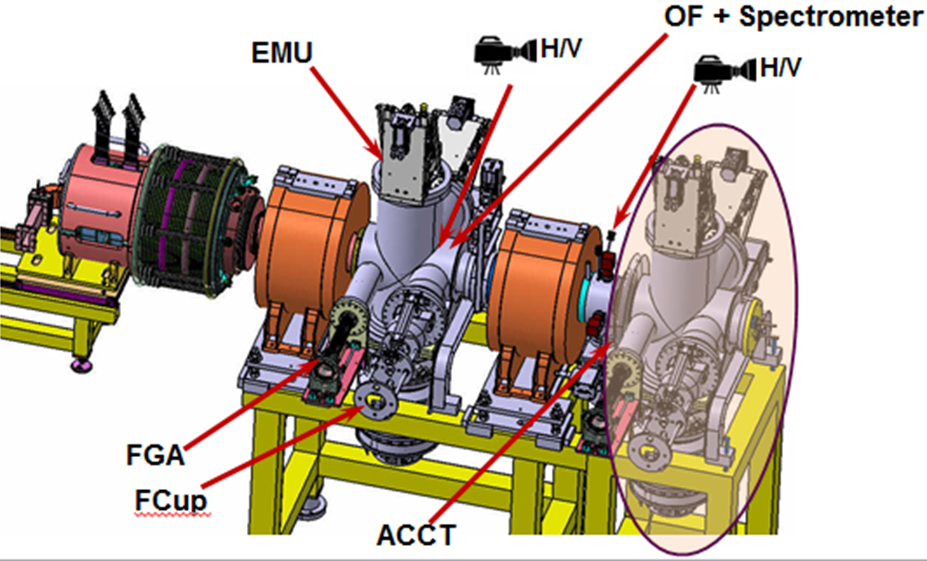 Injector disassembly at Saclay 
  November 2012
|  PAGE 21
Injector at Rokkasho
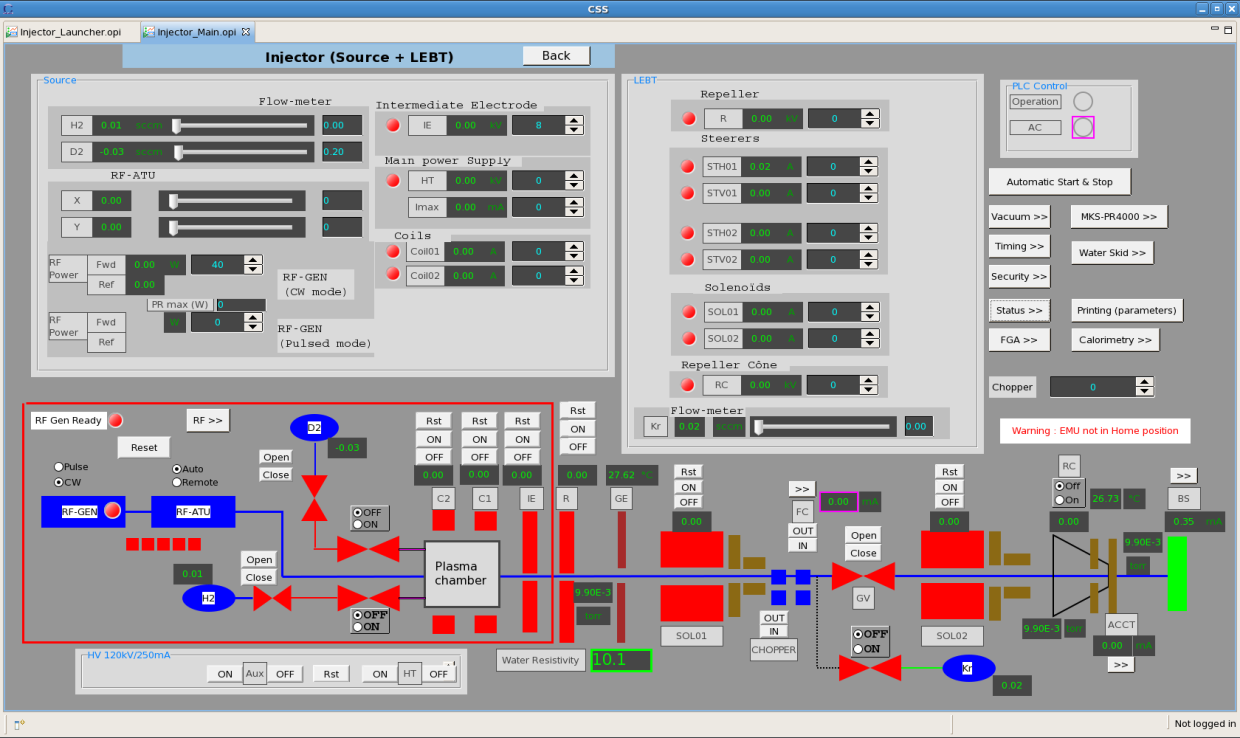 Control system tested October 1-9th
|  PAGE 22
3 other presentations on Lipac on WEDNESDAY
CEA Diagnostic controls of IFMIF-Eveda prototype accelerator:LIPAc 
Jean-François Denis (CEA)


LIPAc LLRF control system development based on EPICS
Julio Calvo (Ciemat)



LIPAc status: EPICS integration and commissioning
Alvaro Marqueta (Project Team at Rokkasho)
|  PAGE 23
CONCLUSION
Our collaboration in Spiral2 and then LIPAc :was, and still is,  very rewarding
 
Fruitful exchanges

2 different projects enabled us to study different technologies

Improvement of our methods of work between the 2 projects


Many thanks to the EPICS community for all their help since 1993.
|  PAGE 24
Irfu EPICS team
EPICS platform & tools : Y. Lussignol & P. Mattei
Spiral2 EPICS team
sources: J-F. Denis
LEBTs: J-F. Denis, F. Gougnaud, Y. Lussignol
LLRF: Y. Lussignol

LIPAc EPICS team:
Injector: D. Bogard, P. Mattei & A. Gomes
Diagnostics: J-F. Denis
Transverse Coordination: F. Gougnaud, J-F. Gournay (now retired)

2 EPICS beginners: T. Joannem & N. Senaud
|  PAGE 25